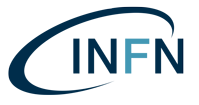 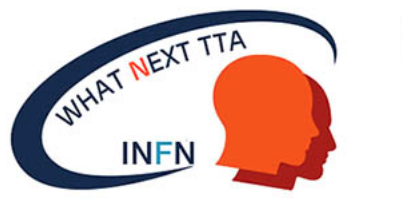 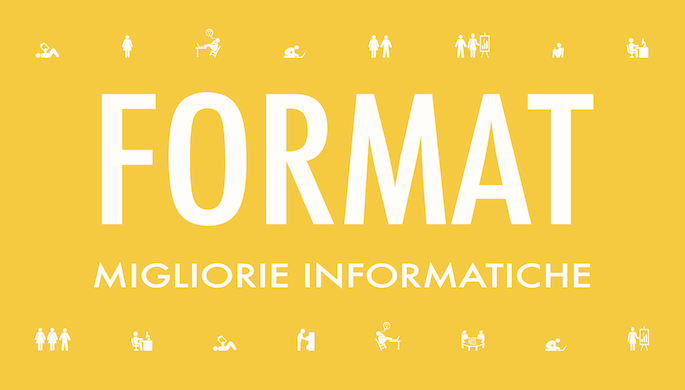 Progetto FORMAT - Fase 1
Progetto nato dall'ambito Informatico
Coordinatori: Parlati (LNGS) - Lo Re (NA)
Partecipazione di personale di diversi settori
informatici e non
Produce una raccolta di temi ritenuti rilevanti
favorire e migliorare la distribuzione e l'accesso alle informazioni
mettere a disposizione lo strumento informatico per affrontare efficacemente temi caratteristici di altri ambiti
Progetto FORMAT - Fase 1 - Temi
Dematerializzazione
Utilizzo di software open source
Utilizzo degli strumenti informatici esistenti
Servizio di chat per l’INFN
Realizzazione di un database di competenze, condivisione strumenti, banca ore
Database patrimoniale aperto ed aggiornato
Omogeneizzazione grafica siti web INFN
Utilizzo di Jira per l’implementazione di FAQ/best practices/how to/knowledge base
Utilizzo di QR code
CCR: verbali aperti, rotazione componenti, newsletter
Progetto FORMAT - fase 2
Lavoro organizzato tramite fono conferenze periodiche e discussioni via e-mail
Piano di lavoro dettagliato
marzo: fono di kickstart - prima analisi dei temi - identificazione dei temi principali
discussione via mail sulle tematiche - aperte a tutti
fine aprile: fono di sintesi - definizione di priorita' - assegnazione dei compiti per la redazione dei progetti
meta' maggio: fono di chiusura - approvazione del documento
fine maggio: consegna del documento
1. Dematerializzazione
Obiettivo: favorire il processo di dematerializzazione attraverso la costituzione di gruppi di lavoro che progettino tale processo
Tematica sviluppata nel progetto PAD (Procedure Amministrative Digitalizzate)
Il coinvolgimento del progetto Format sara' da concretizzare nell'ambito di quel progetto, se richiesto
punti di contatto con persone che ascoltano in entrambi i progetti
2. Software open source
Obiettivo: sponsorizzare e supportare l'utilizzo del software open source (in settori in cui oggi non se ne fa uso)

Complesso da realizzare
costi di formazione, supporto e formazione del supporto
problemi di interazione con ambienti esterni
Sembra piu' fattibile la proposta di un progetto pilota
una sede?
una software specifico (office automation, PDF editor, ticketing, …)?
3. Utilizzo degli strumenti informatici esistenti
Obiettivo: incentivazione all’uso e alla conoscenza degli strumenti informatici a disposizione
Alfresco, Indico, Sogo, Rocketchat, Pandora, Sympa, Ezuce/Vibo

I Servizi Nazionali della CCR sviluppano e mantengono molti servizi
Mancano alcune cose
portale di accesso
documentazione
accesso al supporto
La CCR e' attiva sull'argomento, ma il progetto va fatto in modo organico, come suggerimento e stimolo
4. Servizio di chat per l’INFN
Obiettivo: sviluppo, o selezione tra gli esistenti, di un sistema di chat interno per la risoluzione immediata di problemi e per un adeguato e snello passaggio di informazioni

L'esigenza e' chiara
Diverse opzioni possibili
soluzione proprietaria (skype, vibo, …)
soluzione opensource gia' utilizzabile supportata dai SSNN della CCR (rocketchat)
Questa attivita' ricade in parte nel punto 3, in parte nel punto 8
5. Database delle competenze
Obiettivo: implementazione di un database delle competenze adeguato al nostro ente, eventualmente di una banca ore

Tematica coperta dalle attivita' del progetto CERCO
Il coinvolgimento del progetto Format sara' da concretizzare nell'ambito di quel progetto
consulenza in fase di dimensionamento delle esigenze
sara' comunque necessario interagire con esperti di database
6. Database patrimoniale aperto
Obiettivo: implementazione di un database del patrimonio dell’Ente accessibile a tutti - disponibilita' e trasparenza

Un database patrimoniale esiste gia'
non e' accessibile a tutti i dipendenti
non e' completo nei suoi dati
La richiesta appare essere motivata da un desiderio di trasparenza che non tutti concordano nel ritenere utile
non e' un problema di fattibilita'
7. Omogeneizzazione grafica siti web INFN
Obiettivo: poter reperire in modo facile e veloce le informazioni (rubriche, nomi, mansioni, personale di riferimento per determinati progetti di ricerca o uffici)

Tematica gia' emersa in direttivo, con altro obiettivo
fornire verso l'esterno una immagine omogenea dell'INFN nei diversi siti web
La CCR e' attiva sulla questione
Ci sono diversi aspetti da considerare
ad esempio, la diversita' genera innovazione
si puo' lavorare sulla accessibilita' delle informazioni
8. Implementazione di FAQ/best practices/how to/knowledge base (Jira?)
Obiettivo: disporre di una documentazione di riferimento ad update dinamico, snello, per affrontare problemi quotidiani (stile best-practices, FAQ, knowledge base)

Tematica di interesse non solo in ambito informatico
gli informatici ne fanno largo uso e comprendono bene il potenziale dello strumento
Ritenuta (dal gruppo) importante e fattibile
esistono strumenti che automatizzano la realizzazione
Jira non e' esattamente lo strumento adatto, ma ce ne sono di idonei
9. Utilizzo di QR code
Obiettivo: favorire un utilizzo massiccio del QR-Code per il passaggio di informazioni verso l’esterno: piantine degli edifici con le uscite di sicurezza, indicazioni di sicurezza all’interno delle strutture, infografiche digitali per aule e spazi comuni, infografiche divulgative per gli eventi di comunicazione e outreach
La tematica non sembra di interesse
informazioni logistiche e di sicurezza generalmente pertinenza dei dipartimenti (non INFN) o dei laboratori
lo strumento nonrichiede particolare attivita' progettuale
e' piu' una scelta tecnologica di chi deve fornire informazioni
10. CCR: verbali aperti, commissione elettiva, newsletter
Obiettivi:
garantire trasparenza e diffuzione delle decisioni prese dalla CCR
omogeneizzare i meccanismi di costituzione della commissione e garantire maggiore ricambio nei suoi membri
migliorare la diffuzione delle informazioni con approfondimenti tematici accessibili tramite newsletter
Trasparenza: la CCR ha recepito immediatamente e si sta' organizzando per rendere i verbali accessibili ai dipedenti
Composizione: e' una tematica di pertinenza del management
e' comunque opportuno garantire una certa continuita' per le attivita' di coordinamento dei servizi che viene fatta in CCR
Newsletter: questo punto e' di interesse
gia' presente nella CCR di Morandin
da valutare costi (di man power) e sostenibilita'
Conclusioni
Progetto FORMAT attivo
10 persone coinvolte, 6-7 attive
Procedure di lavoro avviate
Molto temi: necessaria una selezione
alcuni non interessanti
per alcuni si fara' eventuale supporto ma non progettualita'
alcuni molto interessanti ma complessi

La tempistica e' definita
siamo ottimisti